Pausar breve al terminar el compartir y el principio del otro
Guía de
mesa para compartir en grupos
Tomar en cuenta el tiempo acordado para el proceso
Proveer oportunidad
para que otros compartan
Hablar claro
y con respeto
Ser un oyente de mente abierta
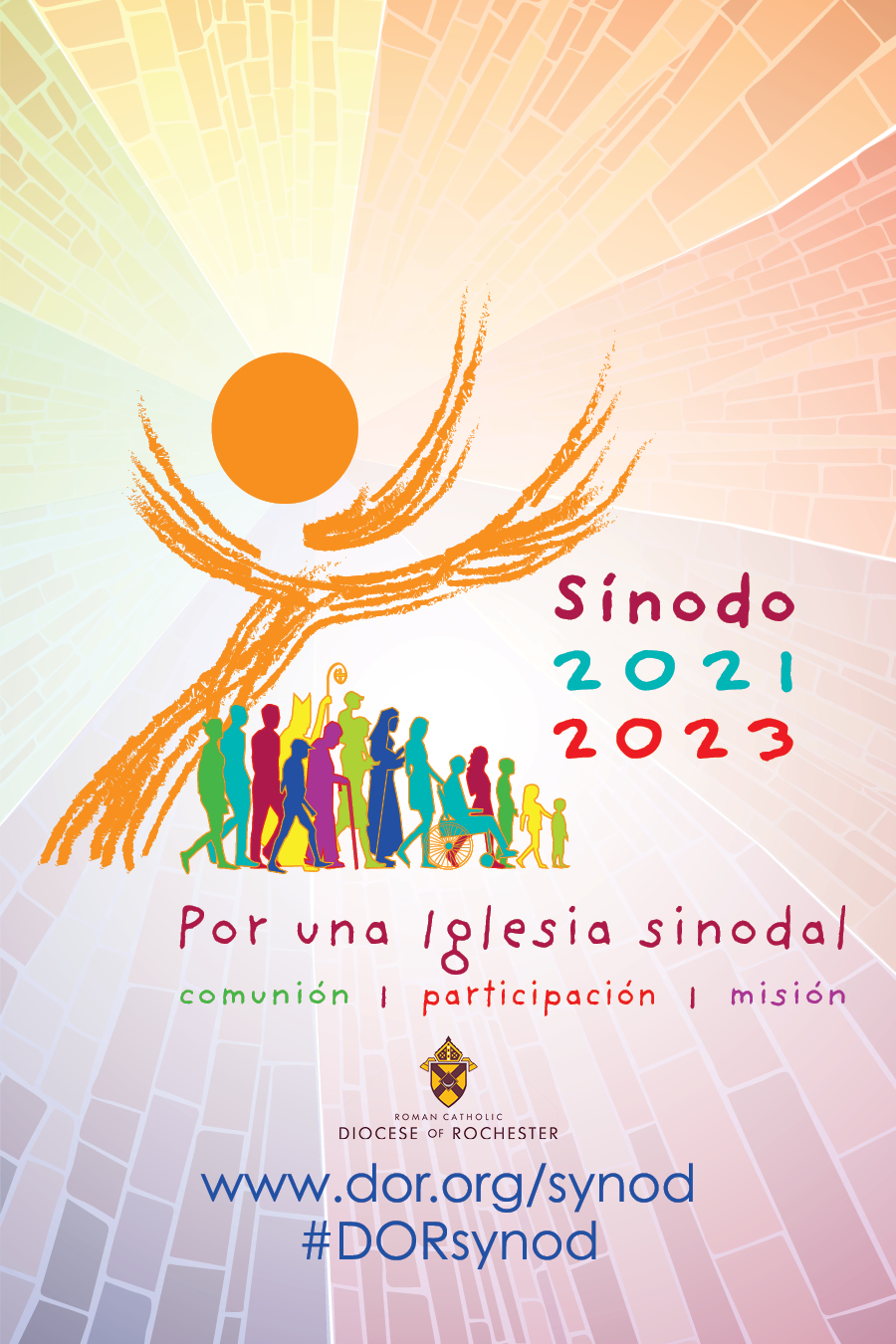 Estar atento y reflexivo en la mesa mientras se comparte
*Adaptado de la Arquidiócesis de Newark.